Hodnocení výživového stavu
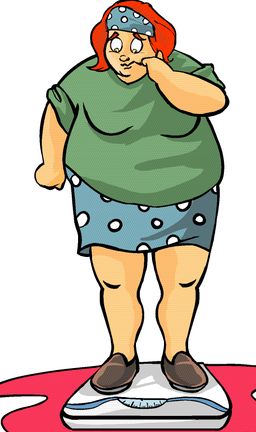 Hejmalová Michaela
Výživový stav
výživa - proces, během kterého organismus využívá potravu

výživový stav - zdravotní stav (kondice) ovlivňovaný příjmem a využíváním složek výživy

výživový stav je určován rovnováhou mezi přívodem výživových faktorů na straně jedné a jejich výdejem na straně druhé
Úrovně zjišťování výživového stavu
jednotlivci – u jednotlivců vyšetřujeme nutriční stav zvláště v patologických stavech

skupiny – např. etnické

celé populace – zde bývá důvod např. podezření na specifické malnutrice
Hodnocení stavu výživy
je realizováno sledováním kvantitativních a kvalitativních ukazatelů, z hlediska karenčních příznaků i projevů nadměrné výživy
karenční syndromy se projevují ve 3 stádiích:
 1. stádium - biochemické změny, které se ještě neprojevují klinickými příznaky
2. stádium funkčních změn - zpočátku jsou nespecifické později specifické
3. stádium - nastupují změny morfologické, z nichž některé mají přechodný ráz a jiné jsou trvalé.
Metody zjišťování stavu výživy
nutriční anamnéza

somatické (klinické, fyzikální) vyšetření

antropometrické vyšetření

laboratorní (biochemické) vyšetření
Nutriční anamnéza
zjištění, zda strava není nepřiměřeně chudá nebo naopak bohatá po energetické stránce či v obsahu některých nutričních faktorů a zda je vyvážená

základní (systematická) nutriční anamnéza

podrobná nutriční anamnéza (jídelníček) – průběžně zapisovaný, vzpomínaný
Somatické vyšetření
somatoskopie (tělesná prohlídka), popř. jednoduché fyzikální testy
vlasy – alopecie, změny barvy
nehty
oči – suchost spojivek, šeroslepost
rty,ústa – angulární stomatitis, cheilitis
kůže – suchost, pigmentace
kostra – genua valga, genua vara
žlázy – struma, příušnice
Antropometrie
obor antropologie (věda o člověku)

nauka o mírách lidského těla, systém měření a pozorování lidského těla a jeho částí

podkladem pro měření je soustava antropometrických bodů na hlavě, trupu a končetinách

dávají přesné informace a tělesných rozměrech a tělesném složení (poměr tuk:netuková složka)
Antropometrická měření
tělesná hmotnost a výška
hmotnostně výšková proporcionalita
měření tělesných obvodů
měření kožních řas kaliperem
stanovení množství a rozložení tuku v těle
hodnocení tělesné stavby
konstituční typologie
Pomůcky a přístroje
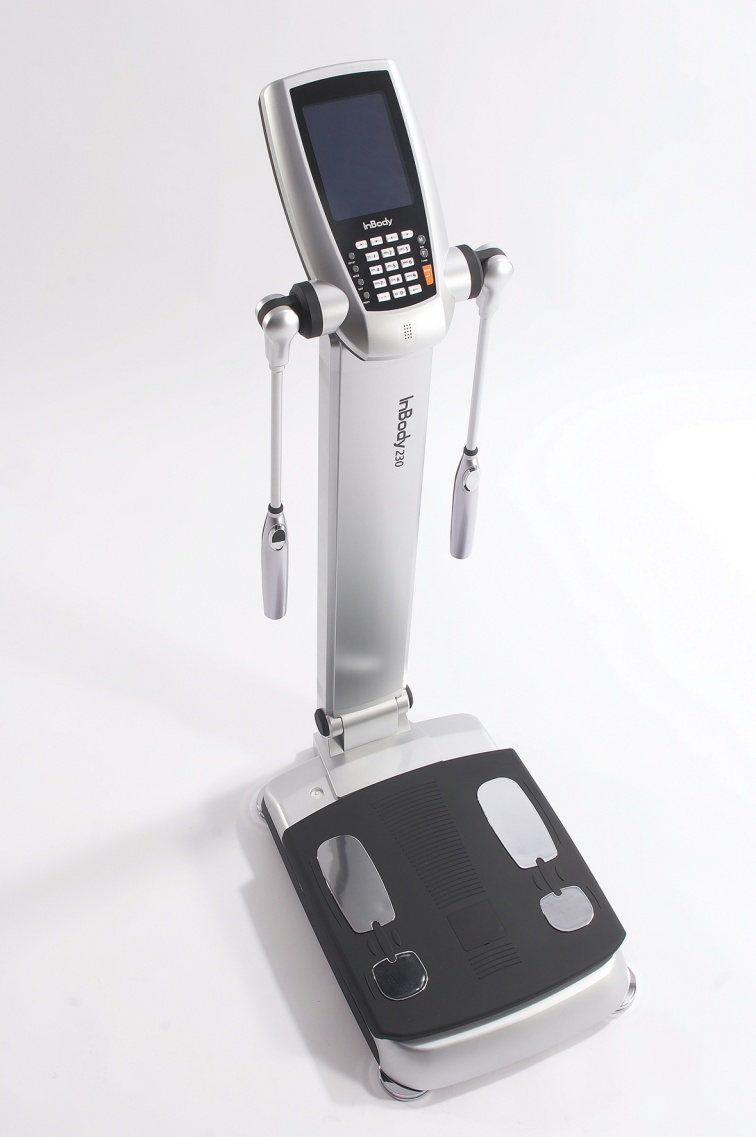 spirometr
podvodní váha
kaliper
bioimpedační zařízení
dynamometr
 bicyklový ergometr aj.
Zásady měření
přesné měření
výběr vhodných přístrojů a pomůcek
jednoduchost
nepříliš drahá vyšetření
schopnost opakování
nutná kontrola a kalibrace přístrojů
měřit vždy za stejných podmínek
při měření je vhodné, aby vyšetřující diktoval výsledky dalšímu členu týmu, který je zapisuje a přitom nahlas opakuje každé číslo → urychlí se vyšetření a omezí se výskyt chyb.
Tělesná hmotnost
nejdůležitějším ukazatelem stavu výživy (kg)
hodnota tělesné výšky (v centimetrech)
sledujeme aktuální hodnoty a dynamiku změn
na každý kus prádla se odečítá 0,1 kg
přesnost vážení a 0,1 kg
děti do 18 - 24 měsíců se měří vleže (korýtko, bodymetr)
1kg svalové hmoty = cca 800 kcal (3 360 kJ)
1kg tukové tkáně = cca 7000 kcal 29 400 kJ)
Tělesná hmotnostvýpočet
Klasifikace úbytku tělesné hmotnosti
značně podnormální tělesná hmotnost < 80% normálu

 úbytek tělesné hmotnosti:
2 % během 1 týdne
5 % během 1 měsíce
7,5 % během 3 měsíců
10 % během 6 měsíců
Hmotnostně výšková proporcionalita
ideální hmotnost, případně žádoucí hmotnost

v úvahu je nutno brát věk a pohlaví, složení těla a somatotyp

k výpočtu ideální (žádoucí) hmotnosti slouží celá řada indexů

THM, TV, obvod hrudníku
Indexy
Brocův index (BI)
Rohrerův index (RI)
Verdonckův index (VI)
Index zdatnosti (IZ)
Výpočet ideální hmotnosti z tělesné výšky
Index Pignet – Varvaekův (IPV)
Ponderální index (PI)
Index tělesné hmotnosti (BMI)
BMI
Hodnocení BMI
BMI a věk
BMI a riziko
Tělesné obvody
obvod hlavy  
obvod hrudníku 
obvod levé (nedominantní) paže 
obvod pasu 
obvod pupku 
obvod boků 
obvod stehna 
obvod lýtka
Obvod pasu
měříme v nejužším místě trupu při pohledu zpředu, přes pupek s přesností 1 cm
nejlépe odpovídá přesnému měření rizikového tuku uloženého v břiše mezi orgány a na břiše
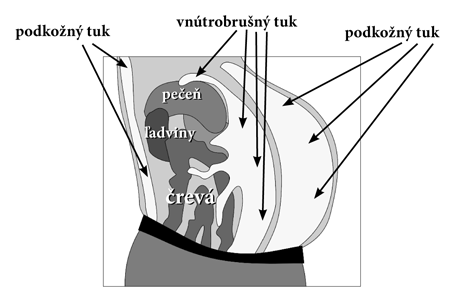 Hodnocení hodnot obvodu pasu
Typy obezity
Poměr pas/boky
WHR = waist to hip ratio

důležitý z hlediska klasifikace androidního 
a gynoidního typu obezity

dnes – obvod pasu

muži ↑ 1,0
ženy 0,85 (0,8)
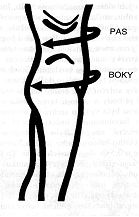 WHR
Obvod paže
Měření kožních řas
množství tuku v těle dobře koreluje s tloušťkou kožních řas
podkožní tuk přiléhá silněji ke kůži než k vrstvám uložených pod ním
měření jsou relativně málo přesná
snadná proveditelnost
hodnotí podíl tělesného tuku a netukové tělesné hmoty
asi 10 – 30 % (50 % ) tukových rezerv v organismu se nachází v podkoží
Spolehlivost
Spolehlivost kožních řas závisí na:

kalibraci kaliperu

výběru správného místa měření

dovednostech a zkušenostech antripometristy
Úskalí
u kožní řasy větší než 50 mm vycházejí z hodnoty celkového množství tuku v těle nižší než při hydrodenzitometrii
stlačitelnost kožní řasy je do značné míry závislá na pohlaví, věku, hydrataci tkáně apod.
individuální variabilita tloušťka kůže 
ne u každého lze zachytit kožní řasu
u zvláště obézních jedinců nestačí rozpětí kaliperu (max. rozpětí kaliperu bývá 90 mm)
Klinický význam
vyšší hodnoty kožních řas bývají provázeny vyššími hodnotami sérového cholesterolu a triglyceridů
u více než 50% dospělé populace souvisí nárůst podkožního tuku s vyššími hodnotami TK
vysoké hodnoty kožních řas představují vyšší riziko úmrtí na kardiovaskulární onemocnění po 40. roce života
velmi nízké hodnoty kožních řas nesou zvýšené riziko respiračních onemocnění
Kožní řasy
měřená řasa se uchopí mezi palec a ukazováček, vytáhne se a ve vzdálenosti 1 cm od prstů 

odečítáme na indikátoru do 2 sekund po přiložení kaliperu k řase

různý počet řas (10, 4, 2, 1)
10 kožních řas(Allen, Pařízková)
Kožní řasy
4 kožní řasy(Durnin, Wormesley)
řasa nad tricepsem

 řasa subskapulární

řasa supraspinální 

řasa nad bicepsem
2 kožní řasy
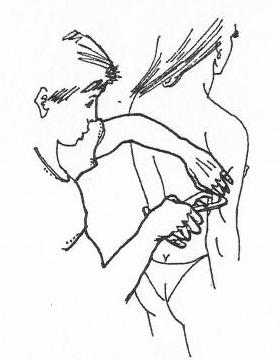 řasa nad tricepsem paže

řasa subskapulární
Kožní řasa na břiše
Kožní řasa na lýtku
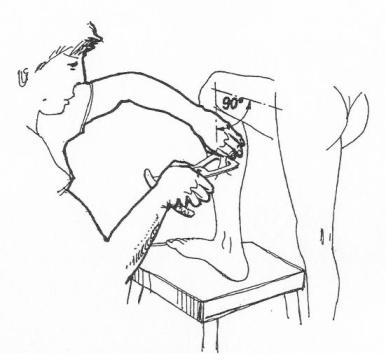 Kožní řasa na stehně
1 kožní řasa (nad tricepsem)
snadno přístupná měření 

spolehlivý ukazatel tukových rezerv celého těla

měříme na levé paži (u „praváků“)

měříme uprostřed vzdálenosti mezi akromion a olekranon
Obvod svalstva paže (OSP)
objem svalové masy těla

OSP = obvod (cm) – (0,314. TKŘ)

 u zdravého člověka jsou tyto hodnoty značně variabilní
Stanovení množství a rozložení tuku v těle
U zdravého člověka je tělesná hmotnost tvořena:
a) aktivní tělesná hmota = LBM (lean body mass)
buněčná masa (55 %) – voda
extracelulární podpůrná tkáň 30 %  (B, ML)
b) tuková tkáň
podkožní tuk – tvoří 10 – 30 %, u otylých jeho podíl stoupá na 50 – 70 %).
viscerální tuk, který se nachází v dutině břišní.
Procentuální složení lidského těla
60 % voda

7 % minerální látky

18 % bílkoviny

30 % tuku.
Množství tuku v těle
esenciální množství tělesného tuku je u mužů 2,1 kg a u žen 4,9 kg, zbytek tvoří rezervu, kterou organismus čerpá v případě potřeby

množství tuku může být výrazně změněno, ať již v důsledku hladovění, přejídání nebo nemoci

v průběhu hladovění mohou být zásoby tuku téměř využity úplně, naopak u obezity mohou stoupnout až na 70% tělesné hmotnosti
Metody
měření kožních řas kaliperem
hydrodenzitometrie = podvodní vážení
počítačová tomografie (CT)
nukleární magnetická rezonance (NMR),
duální rentgenová absorpcimetrie (dual energy X-ray absorptiometry = DEXA)
bioelektrická impedance (BIA)
stanovení přirozeného isotopu 40K
Rozložení tuku v těle
měření tělesných obvodů
obvod pasu
WHR
index pas/stehno 
měření tloušťky kožních řas
index centralizace tuku - poměr mezi tloušťkou subskapulární řasy a řasy nad m. triceps brachií
poměr „centrálních“ řas (hrudní I, hrudník II, subskapulární, suprailické a břišní) k řasám „periferním“ (paže I, paže II, lýtková a stehenní)
Hodnocení tělesné stavby
při výpočtech žádoucí tělesné hmotnosti by se mělo přihlížet i ke stavbě kostry

Grantův index – vypočítá se z tělesné výšky (cm) dělené obvodem zápěstí (cm)

konstituční typologie - existuje vztah mezi tělesnou stavbou a náchylností k určitým chorobám
Konstituční typologie
Violova klasifikace (longityp, brachityp, normotyp a typ smíšený)
Kretchmerův systém (pyknik, leptosom, atlet)
Sheldonova biotypologická klasifikace (endomorf, izomorf a ektomorf)
Parnellova modifikace
Heath - Carterova metoda
Petersenova metoda
Sheldonova klasifikace
Kretchmerův systém
Hodnocení stavu a vývoje dětí a dospívající mládeže
hodnocení výšky dítěte vzhledem ke kalendářnímu věku

korekce výšky dítěte podle střední výšky rodičů, která eliminuje vliv dědičného faktoru

proporcionalita (přiměřenost tělesné hmotnosti k výšce)

biologický věk (kostní, zubní)
Laboratorní vyšetření
cenné informace o stavu výživy v běžné klinické praxi

metodou volby při časném odhalení malnutricí

žádné laboratorní vyšetření samo o sobě není specifické

rozeznáváme metody detekující nedostatečný přívod a malnutrice z nadbytečného přívodu
Nedostatečný přívod
sérové bílkoviny ovlivňovány

index kreatinin – výška

dusíková bilance

hodnocení výživy pomocí imunitního systému (lymfocyty, alergologický kožní test)
Sérové bílkoviny
tvorba bílkovin je významně ovlivněna kvalitou a kvantitou výživy

jsou syntetizovány rozdílnou rychlostí a také jejich biologický poločas se liší

albumin,transferin, tyroxin-vazebný prealbumin, retinol-vazebný protein, cholinesteráza (CHE)
Index kreatinin - výška
hodnota močové exkrece kreatininu za 24 hodin je přímo úměrná svalové hmotě jedince → posouzení jejího celkového objemu

kreatinin je katabolit kreatinfosfátu, energii šetřícího činitele kosterního svalu, který je syntetizován v játrech

představuje 24hodinové množství kreatininu vyloučené v moči ve vztahu k očekávané hodnotě pro zdravého jedince o stejné výšce → stanovuje hmotu svalstva, a tím i rozsah jejího případného úbytku
Kreatinin
Dusíková bilance
ukazatel stupně metabolismu bílkovin

rozdíl mezi množstvím dusíku přijatého v potravě a množstvím dusíku vyloučeného v moči, ve stolici, ev. v dalších sekretech

1g dusíku (N) = cca 6,25 g bílkovin

z hodnoty močoviny vyloučené za 24 hodin lze vypočítat ztrátu dusíku, resp. bílkovin
Močovina
Imunitní systém
lymfocyty - T-lymfocyty, jejich počet při malnutrici klesá

alergologický kožní test
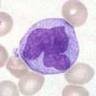 Biochemické vyšetření v užším smyslu
jednotlivé metody stanovují hodnoty buď přímo nutrientů, nebo jejich přímé či nepřímé metabolity

Při hodnocení zavádíme kritéria, která dovolují určit, zda má organismus určitých živin:
dostatečný příjem
hraniční – marginální nedostatek
přímo deficit
Nadbytečný přívod
některých biochemických hodnot existuje vysoká závislost mezi příjmem a hladinami v organismu

metody detekující nadbytečný příjem nutrietů, které mají vztah k patogenezi aterosklerózy

metody detekující nadbytečný příjem nutrietů mající vztah k výskytu DM2T

metody zjišťující přebytečný příjem živin mající vztah k výskytu zhoubných nádorů
Děkuji za pozornost